LiNK Assessment Literacy: Alignment
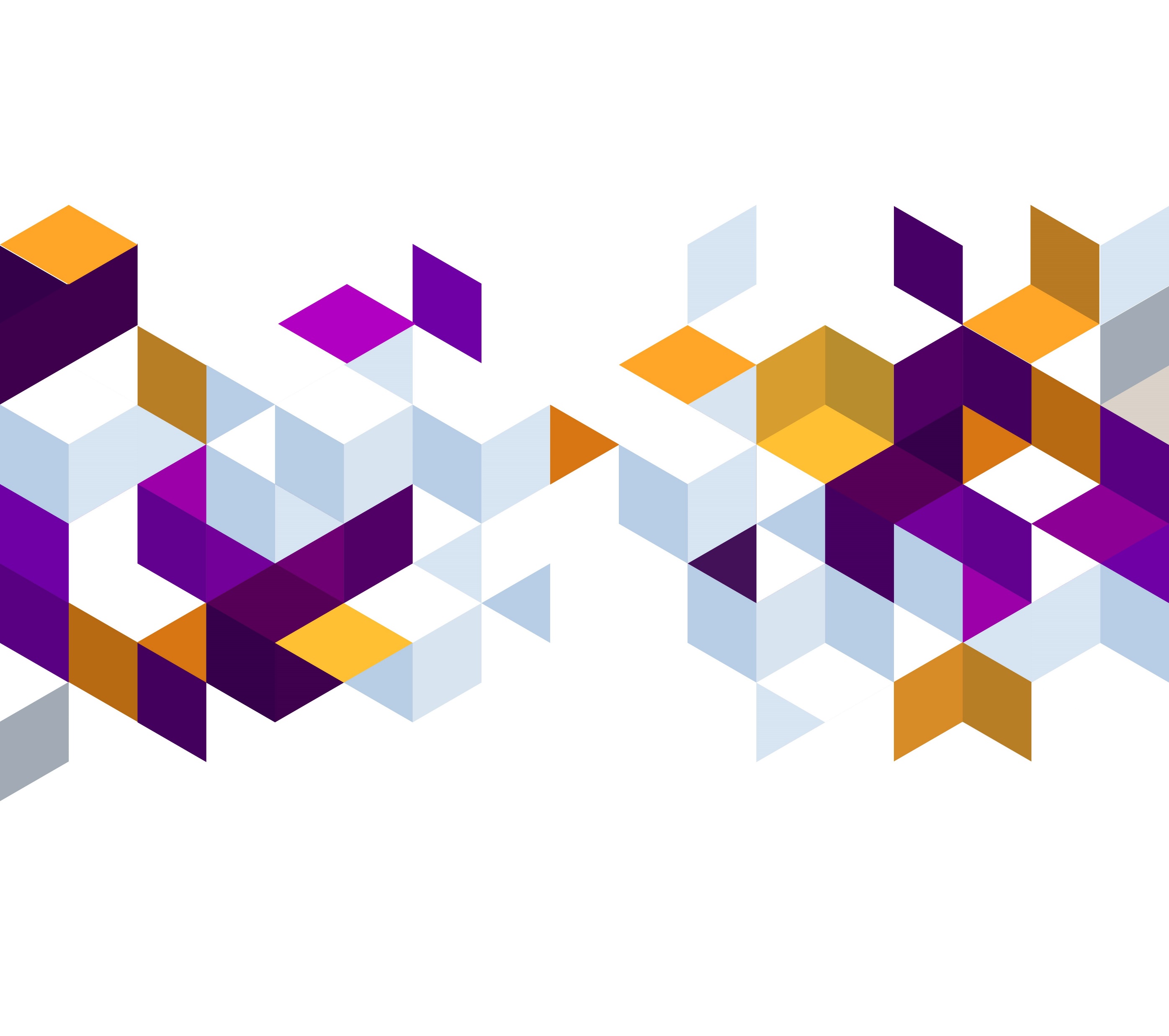 Marianne Perie
Measurement in Practice, LLC
[Speaker Notes: Hello and welcome to the LiNK Assessment Literacy series. This presentation is about Alignment—what it is and why it matters, delivered by Dr. Marianne Perie of Measurement in Practice, LLC.]
Goals for presentation
2
[Speaker Notes: In this presentation, we will be discussing alignment – what it is and why it matters. You’ll hear the word tossed about by those designing and evaluating curriculum and assessments, and in the next 45 minutes, we will think about what it really means. There are many dimensions to alignment that should be considered as you purchase curricula, evaluate assessments or create instructional units or quizzes. As part of this module, we will give you an opportunity to make some alignment decisions about test items.]
Why, When, Who
During this presentation, you will probably ask yourself:
Why do I need to know this?
When would I use this information?
Are you sure I’m the person who should understand this?
Anyone who selects curriculum, picks up a lesson plan, or chooses a test for a student should have a basic understanding of alignment.
Particularly important for those purchasing set curriculum or assessment programs but a good way for all to think about integration of instruction, curriculum, and assessment.
3
[Speaker Notes: During this presentation, you will probably ask yourself: Why do I need to know this? When would I use this information? Are you sure I’m the person who should understand this?
To start with the last question, YES! Anyone who selects curriculum, picks up a lesson plan, or chooses a test for a student should have a basic understanding of alignment. Teachers need to consider alignment properties when you decide whether a test is appropriate to give your students, a performance task or research project is worth the effort, or even when you write your own lesson plan or class quiz. And district staff really need to understand alignment when they purchase a curriculum or assessment program.]
Definition of Alignment
Dictionary: “to align” is “to bring into a straight-line; to bring parts or components into proper coordination; to bring into agreement, close cooperation” 
Classroom: instructional alignment refers to agreement between a teacher’s objectives, activities, and assessments so they are mutually supportive
Assessment: “the degree to which expectations [i.e., standards] and assessments are in agreement and serve in conjunction with one another to guide the system toward students learning what they are expected to know and do”
4
[Speaker Notes: Let’s start by defining alignment. The dictionary directs us from “alignment” to “align” which it defines as “bringing into a straight-line; bringing parts or components into proper coordination; bringing into agreement, or close cooperation. In an educational setting, we talk about alignment as coordination – ensuring that standards, curriculum, instruction, and assessment all fall into a line, working together. 
In a classroom this means that what is taught and tested align to each other and to the broader goals for instruction for the year. 
For tests, we evaluate alignment to determine the degree to which the test blueprint and items are in agreement with content and performance expectations for that grade and subject.
When all of this is aligned, the system will work coherently to help students learn what they are expected to know and do.]
CIA Triangle
This triangle was introduced in 2001 in  Knowing What Students Know and has been used popularly ever since.
It demonstrates that no component of delivering standards-based knowledge and skills is more important that another. 
Curriculum, Instruction, and Assessment all have important roles to help students meet the goals for learning.
Oftentimes, you’ll see this triangle with the state standards placed in the middle.
5
[Speaker Notes: To demonstrate this idea of coherence visually, the authors of “knowing what students know” produced this triangle that has been a popular representation of the importance of a balanced and aligned education system. The intent of the triangle was to show the relationship among curriculum, instruction, and assessment, all aligned to state standards and learning goals for students. When these three components are integrated well, the best learning occurs.]
Practical implications of alignment
We want students to learn our state content standards
Standards reviewed every seven years by a committee of teachers and content experts
Adopted by Kansas State Board of Education
Our curriculum needs to be aligned with our standards so that we teach the content intended to be taught.
Our instruction needs to be aligned to our curriculum
Our assessments need to be aligned to all of the above so that we know how well students have learned concepts we taught related to the content standards.
6
[Speaker Notes: Another way to think about the importance of alignment is to think sequentially. State content standards are adopted by the Kansas State Board of Education. These are the learning goals for students at each grade and for each subject area. Curriculum, purchased by districts, needs to align t the standards. Instruction should be aligned to the curriculum. Then, classroom assessments need to be aligned to curriculum and instruction and state summative assessments (like KAP and DLM) need to be aligned to the state standards. When all of these components are aligned, we have a coherent system of learning.]
Dimensions of Alignment
Most common alignment methodology was developed by a researcher at the University of Wisconsin, Dr. Norman Webb.
He proposed four main dimensions:
Categorical concurrence
Depth of knowledge
Range of knowledge
Balance of representation
7
[Speaker Notes: One of our notable research scientists in the field of assessment design and evaluation is Dr. Norman Webb of the University of Wisconsin. Now retired, he wrote the seminal papers on how to determine the degree to which an assessment is aligned to the intended content standards. 

Since state assessments under No Child Left Behind had to go through Federal Peer Review to be accepted under Title I, assessment designers have been required to use criteria like Webb’s to show that the state assessments are aligned to the state content standards. It was no longer sufficient to just indicate which standard each item matched to; instead, the state now had to show how the assessment looked on four dimensions: Categorical concurannce, Depth of Knowledge, Range of Knowledge, and Balance of Representation.]
Renaming Dimensions
Webb (1997, 2002)
Commonplace
Categorical concurrence
Depth of knowledge
Range of knowledge
Balance of representation
Content match: Does the curriculum or test address the same content as the standards?
Depth: Does the curriculum or test go into the same depth of understanding as intended by the standards?
Breadth: Are all of the standards addressed?
Emphasis: Does the curriculum or test have the same proportion of concepts as the standards document?
8
[Speaker Notes: To help remember the four dimensions, I find it helpful to rename them with more commonplace language. 
So, categorical concurrence is really about the content match. This is a broad category that requires us to look at the content domains in a set of standards and compare them to those in the product we are evaluating. 
The depth of knowledge is a more familiar term. Most educators are familiar with Bloom’s taxonomy. Dr. Webb created a rubric to quantify the depth of knowledge of a standard and a test item, and his process looks for a match.
Range of knowledge is about the breadth of the content covered. Does an assessment cover all the content standards? Or, does it cover content standards that aren’t in the Kansas standards at that grade level?
Finally, balance of representation looks at a product in its entirety and asks if the emphasis it places on particular subdomains matches the emphasis placed by the standards.]
Content match
Typically examines the similarity in the domains.
For example, Kansas Standards for middle school math includes five domains:
Ratios and Proportional Relationships
The Number System
Expressions and Equations
Geometry
Statistics and Probability
Curriculum and assessments should include those same five domains, no more, no less.
9
[Speaker Notes: Let’s go into a little more detail on the dimensions of alignment, and then I’ll give you a chance to try out some of these analyses on sample test items.

The content match looks at the similarity in the domains or targets of the standards compared to the subscores reported by an assessment or the domains taught in a curriculum.]
Content match at the item level
A full alignment study will examine each item in the bank or on a test form and compares what it measures to what is asked by the standards. 
Does the item measure the full standard? A part of it?
Is it a good match to the standard?
10
[Speaker Notes: When we do a full alignment study of an assessment – like aligning the NWEA MAP test to the Kansas Standards – we look at the test blueprint to determine if it matches overall, and then analyze individual items. We can ask to have a couple of forms produced or examine the entire bank.  For each item, we look to see if it matches a Kansas standard for that grade and subject. Then, for the form as a whole, we look to see if the full breadth of the standards was measured.]
Depth of Knowledge
Webb’s rubric for Depth of Knowledge is similar to Bloom’s Taxonomy:
Level 1: Recall. Includes identify, recall, recognize, use, and measure
Level 2: Skill/concept. Includes classify, organize, estimate, make observations, collect and display data, and compare
Level 3: Strategic thinking. Includes explain, evaluate, draw a conclusion, solve
Level 4: Extended thinking. Includes develop and prove a conjecture, design and conduct an experiment, make connections among related concepts and phenomena, combine and synthesize ideas, critique experimental designs
Level 4 is almost never assessed on a standardized test except through an essay or performance task.
11
[Speaker Notes: Looking at the depth of knowledge intended by the standards compared to the items (or instructional unit) is an important part of alignment. We have seen mismatches in performance when a standard as students to “evaluate a literary device” and the test just asks them to identify it. Students do well on a district test and then do poorly on the state test, which can cause confusion when it appears they perform differently on the same content – the literary device. So we need to examine the depth of knowledge required and assessment to evaluate the match. 

As mentioned earlier, Webb’s four DOK levels group ideas similarly to Bloom but with fewer categories. Usually, alignment studies require panelists to categorize standards and items into one of four DOK levels and then look for the match. 

Read levels from slide.

It is important to note that standardized assessments rarely assess level 4, except through an extended task like an essay or performance task.]
Complexity
New approach
Older approach
More recent work has pushed back on these simple definitions with a broader look at complexity.
For example:
ELA: “Identify the author’s purpose” could be a Level 3 item if it requires a student to make inferences from abstract text.
Math: Estimate could be a high-level task if multiple steps and connections are required to make a reasonable estimate.
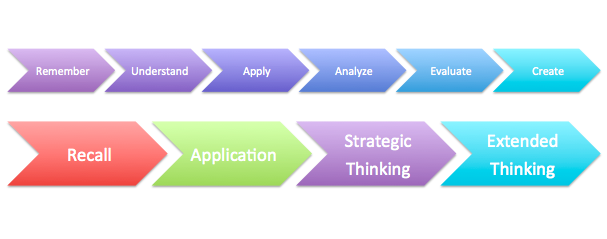 12
[Speaker Notes: Over the past few years, new work is pushing the idea that DOK is not sufficient for considering complexity. Particularly in reading comprehension, the stimulus has a large role in determining the complexity of an items. For example, a question that asks a student to “identify the author’s purpose” could be very straightforward if the author clearly states the purpose up front, or it could be fairly complex if the passage is written more abstractly and requires the student to infer the purpose. If it’s stated literally, then identifying the author’s purpose is a level 1 task, but if it requires an inference, then it is a level 3 task, even though the items itself may be worded exactly the same in both instances.]
Text complexity
Traditionally, just considered a quantitative measure of number of characters in a word and words in a sentence (e.g., Lexile or Fleishman-Kincaid measures)
Now it includes qualitative determinations, such as familiarity of the topic, level of inference required, whether connections are implicit or explicit, whether language includes academic or archaic vocabulary, and the degree to which the text includes figurative, ironic, or abstract language.
13
[Speaker Notes: Traditionally, just considered a quantitative measure of number of characters in a word and words in a sentence (e.g., Lexile or Fleishman-Kincaid measures)
Now it includes qualitative determinations, such as familiarity of the topic, level of inference required, whether connections are implicit or explicit, whether language includes academic or archaic vocabulary, and the degree to which the text includes figurative, ironic, or abstract language.]
Applying Depth
When examining curriculum or an assessment to see if the depth matches the Kansas standards, we first need to determine the depth of the Kansas standards. 
By including standards progressions, the standards committee did a lot of the work for us. 
Math standards includes “for example” statements while ELA standards include “To address this standards, students could” suggestions.
And we must not forget to examine the complexity of the passages selected or recommended.
14
[Speaker Notes: When we are thinking through depth of knowledge of the Kansas standards, the format of the standards help immensely. Math standards include “for example” statements and ELA standards also include suggestions for measuring the standard. In addition, the standards show the progression from the previous grade to the current one to the subsequent one.]
Examples of Kansas Standards
15
[Speaker Notes: For example, Kansas standard RL.4.1 is “Refer to details and examples in a text when explaining what the text says explicitly and when drawing inferences from the text. This is a large standard, and it would be easy to write an assessment item or lesson plan to focus on one piece of it. For example, identifying an explicit example from the text is a rather low-level skill that would occur early in a progression. Explaining an inference and making inferences are much higher complexity statements. And, remember, the complexity of the text could also impact your evaluation of an assessment item or instructional module proclaimed to align to this standard. The progressions also provide information to evaluate to determine if they are on or out of grade level.]
DOK of a test item
16
[Speaker Notes: In an alignment study, we first determine the DOK of the standard and then of each item purported to match that standard. It is fine for an item be less complex than the full standard IF it still measures an important component of the standard that leads up to the full standard. However, it is not okay for an item to measure a higher DOK than the standard, as that puts it out of grade level. Another tool to help us determine the appropriateness of the DOK are the performance level descriptors. The PLDs typically show a progression in the knowledge and skills a student should demonstrate on a particular standard. Items that measure each of these levels are a good match to our content and performance expectations.]
Example of a PLD for a Standard
17
[Speaker Notes: Let’s look at the performance level description – or PLD – of that same standard we just evaluated. Here, the assessment target is listed as “Given an inference or conclusion, use explicit details and implicit information from the text to support the inference or conclusion provided.” Moving from Level 2 to 3, the student will move from being able to work with explicit details only to both explicit and implicit details. And, moving from Level 3 to 4, they will progress from using the evidence to support a given conclusion to both supporting and refuting and inference and conclusion. Thus, a single item that only asks students to identify explicit evidence to support a conclusion is aligned to the standard, but an item bank would not be considered fully aligned unless it had items that measured this full spectrum of performance.]
Example Alignment Analysis of an Item
This is a Grade 10 ELA item
It was written to align to W.9-10.1e – Provide a concluding statement or section that follows and supports the argument presented. 
The item appears fully aligned to the standard in term of breadth and depth.
18
[Speaker Notes: Let’s put all of this theory into practice. Here is an example of a test item that is purported to align to standard W.9-10.1e: “provide a concluding statement or section that follows and supports the argument presented.” Now, this example asks the student to select the most appropriate conclusion to an argument. It appears to be fully aligned, although you could argue that “selecting” is an easier exercise than “providing.” To evaluate whether the student can “provide” a concluding statement, we would need to collect a writing sample from the student.]
Exercise
19
[Speaker Notes: Now it’s your turn to try.

In some cases, you will be told which standard an item is intended to assess, but not always. In this exercise, we will ask you which standard you believe the item was intended to align to. Then, you should evaluate the item and determine how fully it aligns to the standard. What’s the depth of knowledge? Is that the same as the standard? Analyze the passage. Is it appropriate for students at that grade level in terms of topic, length, and complexity?

You will need to have KS ELA content standards from grades 4, 6, and 8 to complete this exercise. The performance level descriptions from those grades will also be helpful. 

Item ID 183137 aligns to a grade 8 standard;
Item ID 183036 aligns to a grade 6 standard; and 
Item ID 182903 aligns to a grade 4 standard.

You should pause the video now to complete the assignment.]
Exercise items
These items were written for another testing program so may not fully align to Kansas standards. However, here was the intent:
Item ID 183137 was intended to measure standard RL.8.1 at a DOK of 2.
Item ID 183036 was intended to measure standard W.6.1e at a DOK of 2.
Item ID 182903 was intended to measure standard RL.4.5 at a DOK of 3.

Feel free to stop the recording to discuss whether or not you agree with these ratings. Typically, when a panel of educators does not agree with the item writers, we assume the educators are correct.
20
[Speaker Notes: These items were written for another testing program so may not fully align to Kansas standards. But here are the answers, according to the test developers:
Item ID 183137 was intended to measure standard RL.8.1 at a DOK of 2.
Item ID 183036 was intended to measure standard W.6.1e at a DOK of 2.
Item ID 182903 was intended to measure standard RL.4.5 at a DOK of 3.

Do you agree with these ratings? Do they match what you decided? These are the activities we engage in during an alignment evaluation of an assessment. But, if the educators disagree with the test developers, we assume the teachers are right and change the alignment or toss out the item.
Feel free to pause the recording and discuss the intended alignment if it doesn’t match your determiniations.]
Breadth of a Test Form
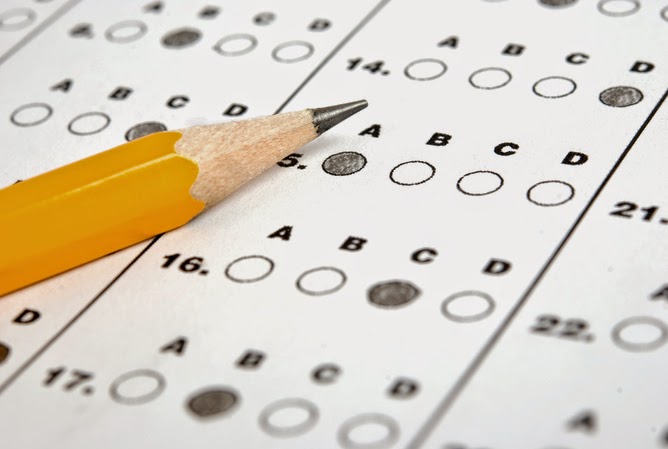 This Photo by Unknown Author is licensed under CC BY
21
[Speaker Notes: But these two dimensions – breadth and depth – are intended for the item level in assessments. To examine the other two dimensions, we need to look at a test form as a whole. These two dimensions are also appropriate for reviewing a full curriculum. Does a test or a curriculum cover ALL of the standards? If not, what is missing? Are there standards included that do not match Kansas standards for that subject and grade? The answers to these questions are about degrees of match. There is likely not to be a full match or a full mismatch. The question is how much of a match do you need to accomplish the goal?]
Emphasis
22
[Speaker Notes: The final area to consider is whether the curriculum or assessment has the same areas of emphasis as what the state has prioritized. 
For example, if the state prioritizes Reading Literature in the early grades and Reading Informational text in the later grades, the curriculum and tests should do the same. 
In Kansas, we have the newly created prioritized standards that we can consider as well. Any product purchased should include and emphasize those standards although not to the degree of ignoring the others.]
Sample KAP Test Blueprint
KSDE only publishes summaries of the full blueprint
Test developers have the percentage broken out by each of those subclaims.
However, this provides general guidance on how an interim assessment, for example, should align to the summative.
23
[Speaker Notes: One way to determine the emphasis on a test is to examine the blueprint. The KAP blueprint is rolled up to a fairly high level, but you can see what percentage of the test measures reading vs writing. Other blueprints will break out the proportion of subclaims, too. If you look at the blueprint of an interim assessment you wish to purchase, like NWEA MAP or Renaissance STAR, the percentage of the assessment devoted to each claim and subclaim should align with both the summative test and your curriculum for the results to be maximally useful.]
Questions to ask in reviewing alignment
Does this curriculum/assessment cover the full breadth and depth of the state standards?
Is there anything in this product that does not align to Kansas standards or that I would not teach?
Would using this product allow me to meet my goals?!
24
[Speaker Notes: Stepping back again, I want to emphasize the importance of considering your goals and evaluating products in line with those goals. An alignment study can tell us if the curriculum or assessment covers the full breadth and depth of the Kansas Standards. Kansas teachers can tell us if there is anything in the product that does not align well and whether the product will be a help or a hindrance in meeting the student learning goals.]
What the experts look for
Categorical Concurrence: Six or more items for each standard or main reporting category;
DOK Consistency: At least half of the items with the same Depth of Knowledge (DOK) level as the level of the corresponding objective;
Range-of-Knowledge Correspondence: Every standard has one or more corresponding assessment item(s) and every item matches a standard; and
Balance of Representation: The degree of importance of different ideas given in the assessments and standards should be the same.
25
[Speaker Notes: When experts are hired by the state to conduct an alignment study of a state assessment, these are the criteria they use. (read slide)]
Conclusion
26
[Speaker Notes: In conclusion, I hope your takeaways include that alignment among standards, curriculum, instruction, and assessment is important for a coherent learning system. And that alignment is a continuum of degrees and not a simple yes or no. When those purchasing or creating an assessment, curriculum or instructional module work to ensure strong alignment with state standards, then the products will also be aligned to each other. The closer the alignment, the easier it is for teachers to work with all of the products to help students achieve learning goals. And, finally, teachers should be at the forefront of decisions involving alignment. They understand the content and how it is taught. Products developed outside of Kansas may have some issues with alignment and Kansas educators can determine if those issues are too great for the product to be helpful.

At the end of this video, I encourage you to reflect on what you learned and how you might apply it to your job in the classroom, at the school, or at a district level. I suspect the answer will be different for different people.]
Thank you for your time!
This recording was made available through the federal Striving Readers Comprehensive Literacy initiative, in partnership with the University of Kansas Center for Research on Learning.  The grant was awarded to the Kansas State Department of Education in 2017 and funds are being distributed to eight literacy projects across Kansas to improve literacy for children, birth through grade 12, at the community, regional and state levels. 

Contact information :
Marianne Perie, mp@measurementinpractice.com
Kimberly Muff, kmuff@ksde.org
27
[Speaker Notes: Thank you for your time! I hope you found the information valuable. 

This grant was made available through…and is intended for use by Kansas educators and school administrators. 

If you have questions or would like to learn more, please feel free to contact either the author or the project manager whose names and emails are listed here. Thank you for your time! I hope you found the information valuable. 

This recording was made available through the federal Striving Readers Comprehensive Literacy initiative, in partnership with the University of Kansas Center for Research on Learning.  The grant was awarded to the Kansas State Department of Education in 2017 and funds are being distributed to eight literacy projects across Kansas to improve literacy for children, birth through grade 12, at the community, regional and state levels.  

If you have questions or would like to learn more, please feel free to contact either the author or the project manager whose names and emails are listed here.]